Singh Song!
By Daljit Nagra
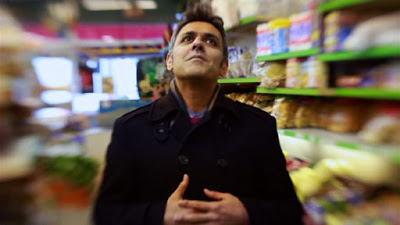 milk
mop
quiet
effing
cry
bride
web
mouse
mum
crew cut
shoppers
like a drunk
daddy’s shops
precinct
Singh
chocolate bars
made luv
moon baby
midnight hour
chapatti
What might the poem be about?
‘Singh Song!’
 
Why is the title of this poem a pun?
 
Having a sing-song voice is a characteristic of speakers who are influenced by another language and have carried the ‘tune’ of that language over into English. They speak English words, but the tune is close to that of another language.
 
Examples include: Welsh speakers of English, influenced by the mellifluous intonation of the Welsh language; Italian speakers of English; Indian and Pakistani speakers of English. Nagra himself hints that the ‘sing song’ is influenced by Punjabi – and slips in the pun on Singh, a common Sikh name. 
 
The other pun is in the word ‘song’ – which can refer to singing, and a poem. In this case it does both.
I run just one ov my daddy’s shops
from 9 o’clock to 9 o’clock
and he vunt me not to hav a break
but ven nobody in, I do di lock –
 
cos up di stairs is my newly bride
vee share in chapatti
vee share in di chutney
after vee hav made luv
like vee rowing through Putney –
 
Ven I return vid my pinnie untied
di shoppers always point and cry:
Hey Singh, ver yoo bin?
Yor lemons are limes
yor bananas are plantain,
dis dirty little floor need a little bit of mop
in di worst Indian shop
on di whole Indian road –
 
Above my head high heel tap di ground
as my vife on di web is playing wid di mouse
ven she netting two cat on her Sikh lover site
she book dem for di meat at di cheese ov her price –

my bride
she effing at my mum
in all di colours of Punjabi
den stumble like a drunk
making fun at my daddy

my bride
tiny eyes ov a gun
and di tummy ov a teddy
my bride
she hav a red crew cut
and she wear a Tartan sari
a donkey jacket and some pumps
on di squeak ov di girls dat are pinching my sweeties –
 
Ven I return from di tickle ov my bride
di shoppers always point and cry:
Hey Singh, ver yoo bin?
Di milk is out ov date
and di bread is alvays stale,
di tings yoo hav on offer yoo hav never got in stock
in di worst Indian shop
on di whole Indian road –
 
Late in di midnight hour
ven yoo shoppers are wrap up quiet
ven di precinct is concrete-cool
vee cum down whispering stairs
and sit on my silver stool,
from behind di chocolate bars
vee stare past di half-price window signs
at di beaches ov di UK in di brightey moon –
 
from di stool each night she say,
How much do yoo charge for dat moon baby?
 
from di stool each night I say,
Is half di cost ov yoo baby,
 
from di stool each night she say,
How much does dat come to baby?
 
from di stool each night I say,
Is priceless baby –
http://www.bbc.co.uk/learningzone/clips/daljit-nagra-singh-song-poem-only/12251.html
What are your first impressions of the tone and meaning of the poem?

How do you think the speaker is feeling?
Read the biographical information on your sheet.

The voice of the poem is a young second-generation British-born Asian (Mr Singh). It is not the poet himself, although he may be using some of his own experiences to create the character.
Spelling and grammar
 
The first thing that strikes you when reading ‘Singh Song!’ is the use of unorthodox spelling and grammar. Mark where the text diverges from orthodoxy, noting spelling that indicates a distinct pronunciation, omission of words, inclusion of Punjabi words, etc.

This suggests: a) English is not the speaker’s first language; b) the speaker does not concern himself too much with rules.

Use of humour

Highlights the speaker’s affectionate and playful relationship with his wife. It also suggests he does not take himself too seriously and helps the reader identify with him.
Structure and form

 end dashes at the end of stanzas
 similarities in stanza length – couplets at the end of the poem, and verse lengths in the rest of the poem
 couplets all have the same end words (‘I say’/’she say’ and ‘baby’)
 similarities in the rhyme scheme of stanzas of the same length (for example, stanzas 3 and 8, and the couplets).  
 lively rhythm – the language and structure of this poem express joy and humour
How is the father/son relationship represented in the first three lines?
What can we infer about the Indian work ethic?
I run just one ov my daddy’s shops
from 9 o’clock to 9 o’clock
and he vunt me not to hav a break
but ven nobody in, I do di lock –
Emphasises the father’s hard-working attitude and strict role as father
This rhyme prepares the reader for the saucy goings on in the next stanza!
When he performs this verse, the poet often makes a ‘click’ noise – why?
Compare this to ‘and’. What does it signify?
cos up di stairs is my newly bride
vee share in chapatti
vee share in di chutney
after vee hav made luv
like vee rowing through Putney –
Rhyme:
 funny and ridiculous
 exuberance and sexual passion
‘Putney’ also means ‘wife’ in Punjabi making this a sexual innuendo
"They are not said to be husband and wife who merely sit together. Rather they alone are called husband and wife, who have one soul in two bodies.“
			(Guru Amar Das)

This saying summarises the philosophy behind Sikh matrimony. 
 Which lines in this stanza represent this philosophy? 
 Which poetic technique has the poet used to establish it? What is the effect?
Racial conflict? These are appropriate ingredients for Asian cooking. ‘dirty little floor’ seems particularly mean spirited.
The customers words are in italics: this has the effect of isolating the young couple from their (uninteresting?) lives
It also creates a refrain.

Why is Indian accent and dialect used here too? Is this the customer’s own voice or are they mimicking/mocking him?
Ven I return vid my pinnie untied
di shoppers always point and cry:
Hey Singh, ver yoo bin?
Yor lemons are limes
yor bananas are plantain,
dis dirty little floor need a little bit of mop
in di worst Indian shop
on di whole Indian road –
The poet uses these dashes at the end of each stanza: impression of wanting to tell more/continuity
Rhythm of the poem echoes tapping sound
Mr Singh’s wife is a non-traditional bride. How/why?
Above my head high heel tap di ground
as my vife on di web is playing wid di mouse
ven she netting two cat on her Sikh lover site
she book dem for di meat at di cheese ov her price –

my bride
she effing at my mum
in all di colours of Punjabi
den stumble like a drunk
making fun at my daddy

my bride
tiny eyes ov a gun
and di tummy ov a teddy

my bride
she hav a red crew cut
and she wear a Tartan sari
a donkey jacket and some pumps
on di squeak ov di girls dat are pinching my sweeties –
What does this mean?
½ rhymes: sound childish, like ‘sweet talk’. He is besotted with his new bride.
What is the effect of starting this section of the poem this way? 
 Why is it repeated? 
 How does Mr Singh view his wife?
 How might the local community view her?
Alliteration: child-like joy
What does the noun ‘tickle’ connote?
Ven I return from di tickle ov my bride
di shoppers always point and cry:
Hey Singh, ver yoo bin?
Di milk is out ov date
and di bread is alvays stale,
di tings yoo hav on offer yoo hav never got in stock
in di worst Indian shop
on di whole Indian road –
Exaggerated complaints suggest humour: are the customers really angry at Mr Singh?
Alliteration: The hard ‘c’ sound contrasts with the warmth indoors/ their relationship
Late in di midnight hour
ven yoo shoppers are wrap up quiet
ven di precinct is concrete-cool
vee cum down whispering stairs
and sit on my silver stool,
from behind di chocolate bars
vee stare past di half-price window signs
at di beaches ov di UK in di brightey moon –
Perfect rhyme = perfect life
Personification: the stairs share in their secret/condone it
Metaphor: why is the precinct like a beach?
The Indian word for Britain is ‘Blighty’. Do you see any words which rhyme with this? Why do you think the poet has done this?
4 x (almost) rhyming couplets: the structure of the poem is broken down to suggest they have the whole night together
Their conversation is balanced and equal, reflecting their unity. It is playful and romantic but not overly sentimental.
from di stool each night she say,
How much do yoo charge for dat moon baby?
 
from di stool each night I say,
Is half di cost ov yoo baby,
 
from di stool each night she say,
How much does dat come to baby?
 
from di stool each night I say,
Is priceless baby –
This happy state will go on
What is the effect of this phrase?

How does Mr Singh view his wife?
Unorthodox or not? ‘Singh Song!’
In ‘Singh Song!’, the speaker mentions nine things about his bride. 
 
Rank her features 1–9, where the most unorthodox characteristic is 1 and the least unorthodox is 9.
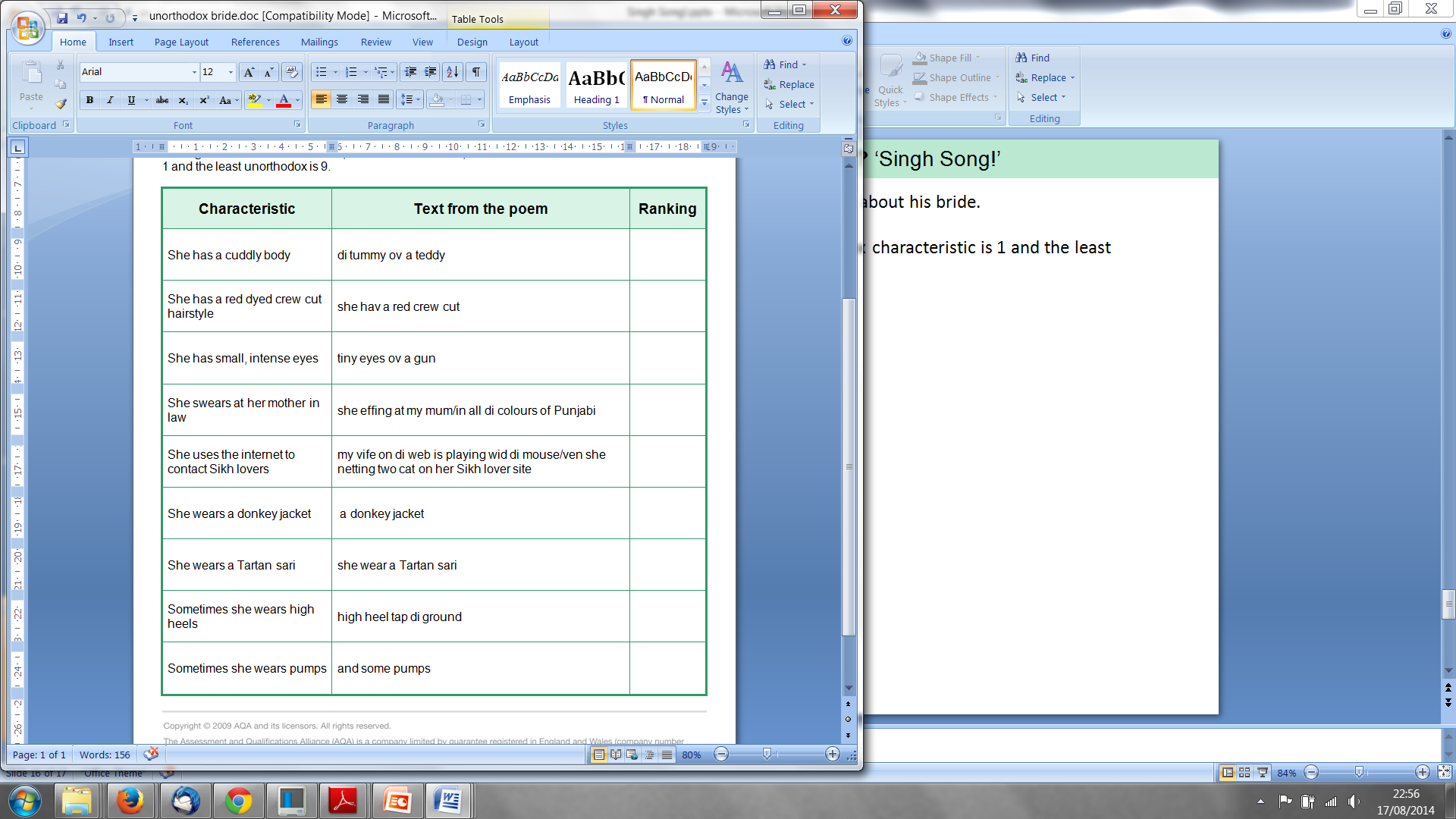 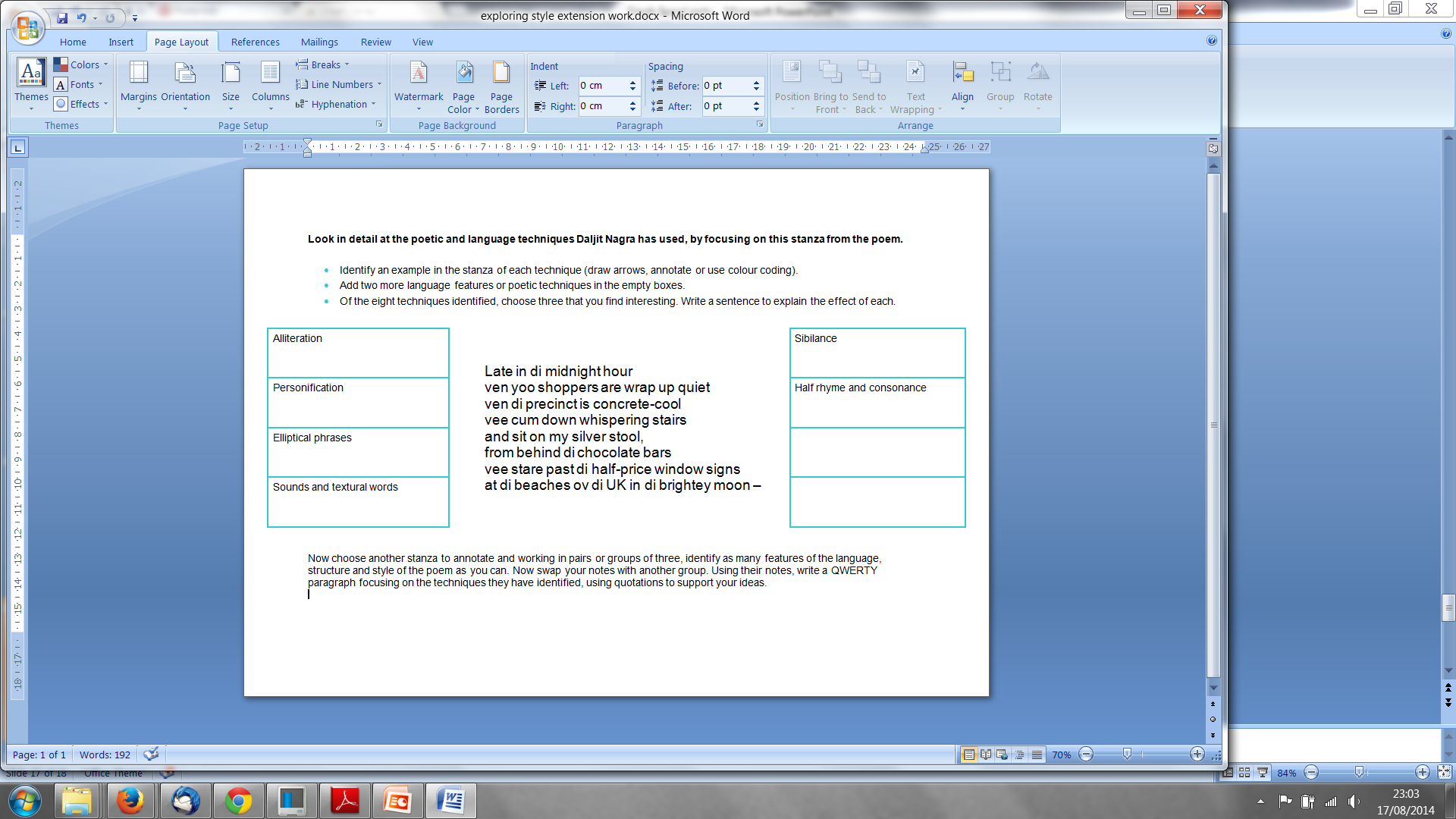 Complete your language techniques worksheet.
Discussion Time!
How does Mr Singh feel about his wife? About his father? About the customers?
What is the significance of the title of the poem?

	Discuss your ideas on your tables.
It’s time to summarise! We’re going to make a note of the poem’s VITALS.
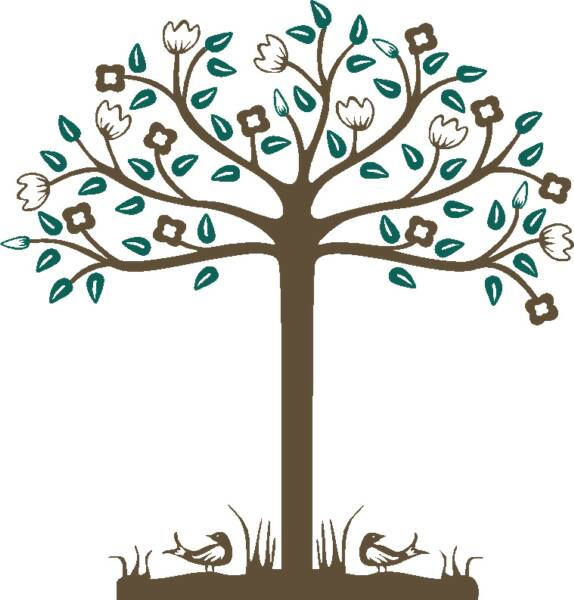 Poetry VITALS…
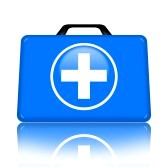 Voice: Who is speaking in the poem?

Imagery: What imagery is being created?    		        	      	    How is it effective?

Theme: What are the main themes featured  in the poem?

Address: Who is the poem addressed to? Why? 

Language (Features): What type of language/ devices are used? 
			What is their effect? 

Structure:  How is the poem laid out? What is the effect of this?
[Speaker Notes: This is the acronym that we will use on each poem to look at all the different aspects]